Chapter OneLesson 2How do Scientists Investigate?
Objective: I will know how scientists investigate problems in many different ways.
Scientific Investigation
No single scientific method
Important steps to any investigations:
Observe
Collect information
Test ideas
Make predictions
Share findings
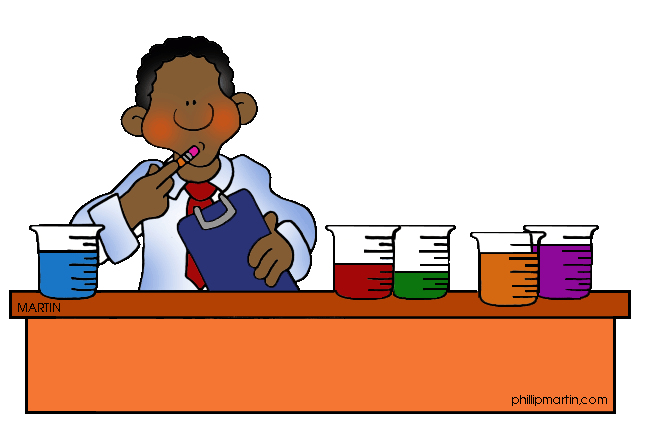 Scientific Investigation
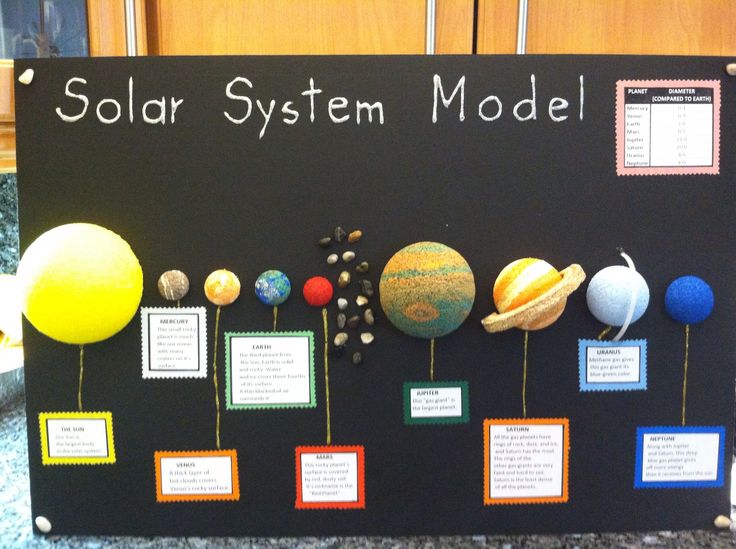 Four Types of Investigations:
Models
Surveys
Sampling
Controlled Experiment
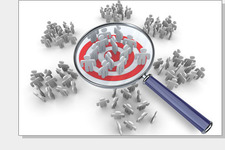 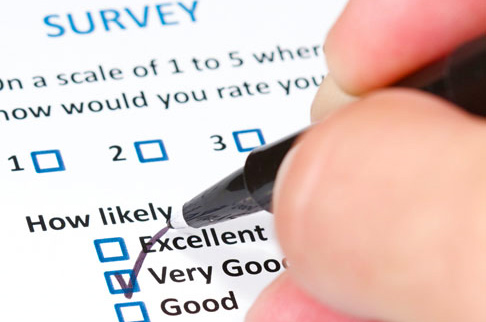 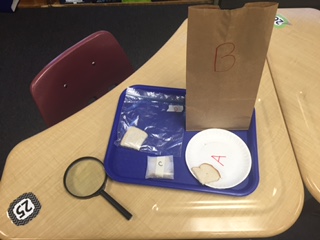 Models
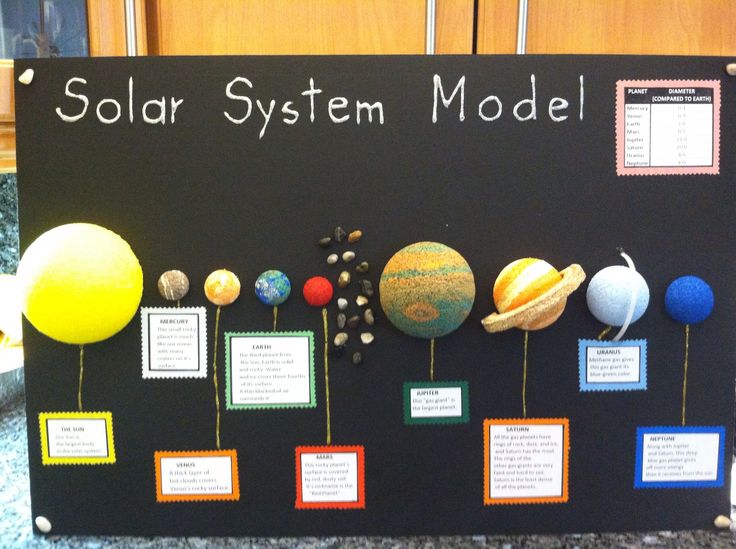 Helpful tools

Used to study:
Large objects
Objects with many parts
Objects that are hard to see
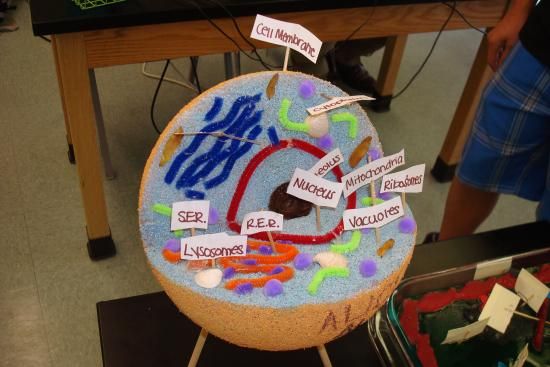 Surveys and Sampling
Surveys
Sampling
Using questionnaires 
Many people
Only a few people asked out of many
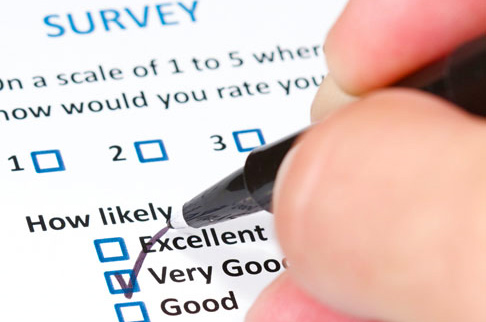 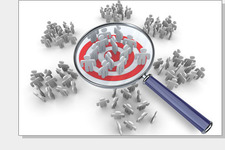 Review:Name four types of scientific investigations
Models
Surveys
Sampling
Experiments
Review:What is a model?
A model is an object or idea that represents another thing. 

Scientists use models to study very large things, things with many parts, or things that are hard to see
Review:What tool do scientist use to conduct a survey?
A questionnaire
Review:How is using a survey different from using sampling?
In a survey, many people are questioned and examined in order to draw conclusions.

In sampling, only a few random people are examined in order to draw conclusions.
Controlled Experiment
1) Ask a question
2) Hypothesis
3) Identify and control variable
4) Make a plan
5) Test your hypothesis
6) Collect, record, and interpret your observations
7) State your conclusion
8) Do repeated trials
Identify and Control Variable
Independent Variable – The one thing you change
The method the bread was kept in (Baggie, Paper bag, Wax Paper)
Dependent Variable – The results you observe
The freshness of the bread at the end of our experiment
Controlled Variable – What you kept the same
Same piece of bread and same amount of time
Identify and Control Variable
IMPORTANT!
Controlled Variables
Controlled Group
What you keep the same
The source of the bread
The time (4 days)
Temperature of the room
Standard which to measure
The bread on the paper plate